A cross-cultural dimension of religious belief among eight countries
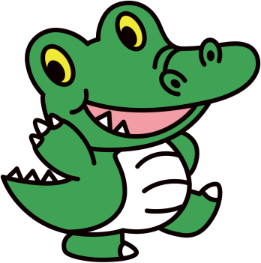 Akira KAWABATA, Osaka Univ.
Mitsuharu WATANABE, Kanto Gakuin Univ.
OSAKA UNIVERSITY mascot
Dr. Wani
This study was financially supported by the Japan Society for the Promotion of Science 
(JSPS KAKENHI Grant Number JP 25244002).
Large difference??
Christian Society
Religion in the West and the East
Islam
Korea
Japan
China
2
Objectives of our study
To find cross-cultural 
   commonalities 
   in religious belief
For efficient internationalcomparative study.
For understanding nation specific characters.
Christian Society
Islam
Commonalities
Japan
China
Korea
3
Process of questionnaire development
Eliminate culturally dependent terminology
Jesus, crucifix, heaven, Buddha, Nirvana
Plain and general expressions
Concentrate one’s attention on a sacred symbol or sacred words (instead of crucifix or amen)
Replace God with “God(s)” in order to eliminate a Christian nuance
“God(s)” exists externally to human beings.
4
Three online religious belief surveys
Eliminate/modify  non-common items
      (examples shown later)
5
2016 survey in eight countries
6
Common items(One dimensional structure)
One dimensional religious belief structure
PCA(Principal Components Analysis)
The 1st component is
Overwhelming
Same pattern in
All countries
Both genders
All age categories
All educational levels
Easy Common items
Spiritual (free from religious body)
Supernatural powers and/or miracles exist.	75%
'God(s)' is a great life force that is one with the universe.	69%
Combination of ethic and transcendence
There is deep meaning in believing in 'God(s)' and realizing one's desires in this world.	66%
9
Difficult Common items
Authentic religion (organization or ritual)
Religious organizations are in and of themselves sacred.	29%
Super transcendental or philosophical
In order to be saved by 'God(s),' one must deny himself/herself up to the present.	23%
10
Remarkable common items
Eastern like items
Everything in this world exists in relation to each other by an invisible power.	60% 
Naïve or pre-modern religiosity
By believing in 'God(s),' one's income can be increased.	24%
11
Significant effect on social activities
High culture activities (p<0.01)
Volunteer activities (p<0.01)
12
Significant effect on consciousness
Happiness (p<0.01)
Experience of seeing “God(s)” (p<0.01)
Consequences of Glock and Stark’s
Experience of Glock and Stark’s
13
Non uniform DIF as specific item
Eastern like items
The spirits of ancestors and/or dead family members protect their descendants when they are happy and, conversely, when suffering, influence the lives of their descendants negatively.
Protestant like items
Whether a certain person will be saved or not is individually preordained.
14
Conclusion
One dimensional commonalities in religious belief
Some nation specific items existed
Commonalities affect happiness, high culture activities, and volunteer activities
15